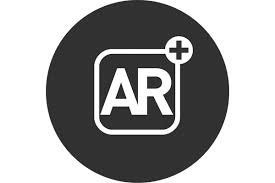 Mobile Augmented Reality Application for Learning the Traditional Art
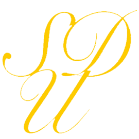 จุฑาวุฒิ จันทรมาลี ณฐดล วิศวะวาทิน นภัสศรัณย์ ชัชวาลานนท์ และสุระสิทธิ์ ทรงม้า
Juthawut Chantharamalee, Nattadol Wisavawatin, Napatsarun Chatchawalanont and Surasit Songma
การประชุมวิชาการระดับชาติและนานาชาติ งานเกษตรแฟร์ นนทรีอีสาน ประจำปี 2560  “นวัตกรรมและเทคโนโลยีเพื่อคุณภาพชีวิตและสังคมที่ยั่งยืน”
 (Innovation and Technology for Quality of Life and Sustainable Society)
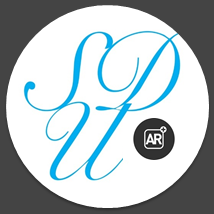 บทคัดย่อ
การประชุมวิชาการระดับชาติและนานาชาติ งานเกษตรแฟร์ นนทรีอีสาน ประจำปี 2560  “นวัตกรรมและเทคโนโลยีเพื่อคุณภาพชีวิตและสังคมที่ยั่งยืน”
 (Innovation and Technology for Quality of Life and Sustainable Society)
หน้า 2
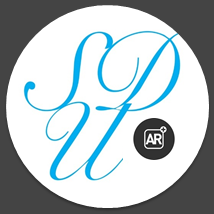 อุปกรณ์ในการดำเนินการวิจัย
การประชุมวิชาการระดับชาติและนานาชาติ งานเกษตรแฟร์ นนทรีอีสาน ประจำปี 2560  “นวัตกรรมและเทคโนโลยีเพื่อคุณภาพชีวิตและสังคมที่ยั่งยืน”
 (Innovation and Technology for Quality of Life and Sustainable Society)
หน้า 3
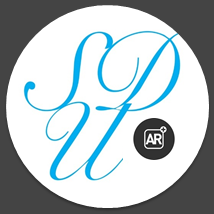 วิธีการดำเนินการวิจัย
การประชุมวิชาการระดับชาติและนานาชาติ งานเกษตรแฟร์ นนทรีอีสาน ประจำปี 2560  “นวัตกรรมและเทคโนโลยีเพื่อคุณภาพชีวิตและสังคมที่ยั่งยืน”
 (Innovation and Technology for Quality of Life and Sustainable Society)
หน้า 4
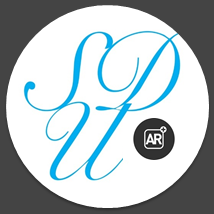 วิธีการดำเนินการวิจัย
การประชุมวิชาการระดับชาติและนานาชาติ งานเกษตรแฟร์ นนทรีอีสาน ประจำปี 2560  “นวัตกรรมและเทคโนโลยีเพื่อคุณภาพชีวิตและสังคมที่ยั่งยืน”
 (Innovation and Technology for Quality of Life and Sustainable Society)
หน้า 5
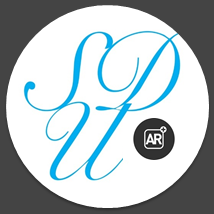 วิธีการดำเนินการวิจัย
การประชุมวิชาการระดับชาติและนานาชาติ งานเกษตรแฟร์ นนทรีอีสาน ประจำปี 2560  “นวัตกรรมและเทคโนโลยีเพื่อคุณภาพชีวิตและสังคมที่ยั่งยืน”
 (Innovation and Technology for Quality of Life and Sustainable Society)
หน้า 6
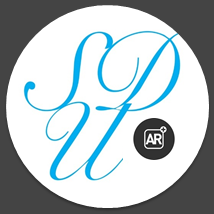 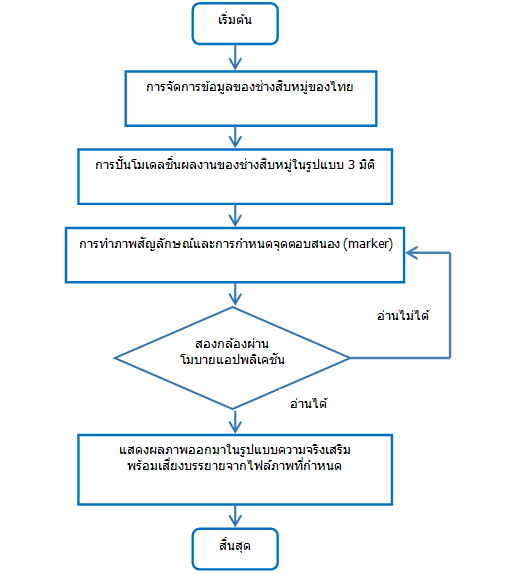 ภาพที่ 1.1 แสดงขั้นตอนการพัฒนาระบบ
หน้า 7
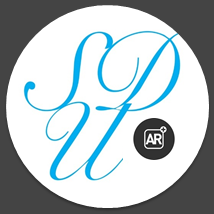 ผลการทดลอง
ตอนที่ 1 ส่วนของโมบายแอปพลิเคชันแบ่งเป็น 2 ส่วน คือ
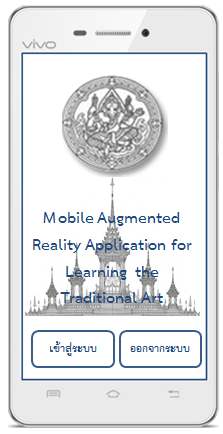 ภาพที่ 1.2  แสดงเมนูหน้าจอการใช้งานโมบายแอปพลิเคชัน
การประชุมวิชาการระดับชาติและนานาชาติ งานเกษตรแฟร์ นนทรีอีสาน ประจำปี 2560  “นวัตกรรมและเทคโนโลยีเพื่อคุณภาพชีวิตและสังคมที่ยั่งยืน”
 (Innovation and Technology for Quality of Life and Sustainable Society)
หน้า 8
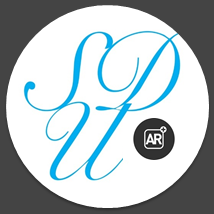 ผลการทดลอง
ตอนที่ 1 ส่วนของโมบายแอปพลิเคชันแบ่งเป็น 2 ส่วน คือ
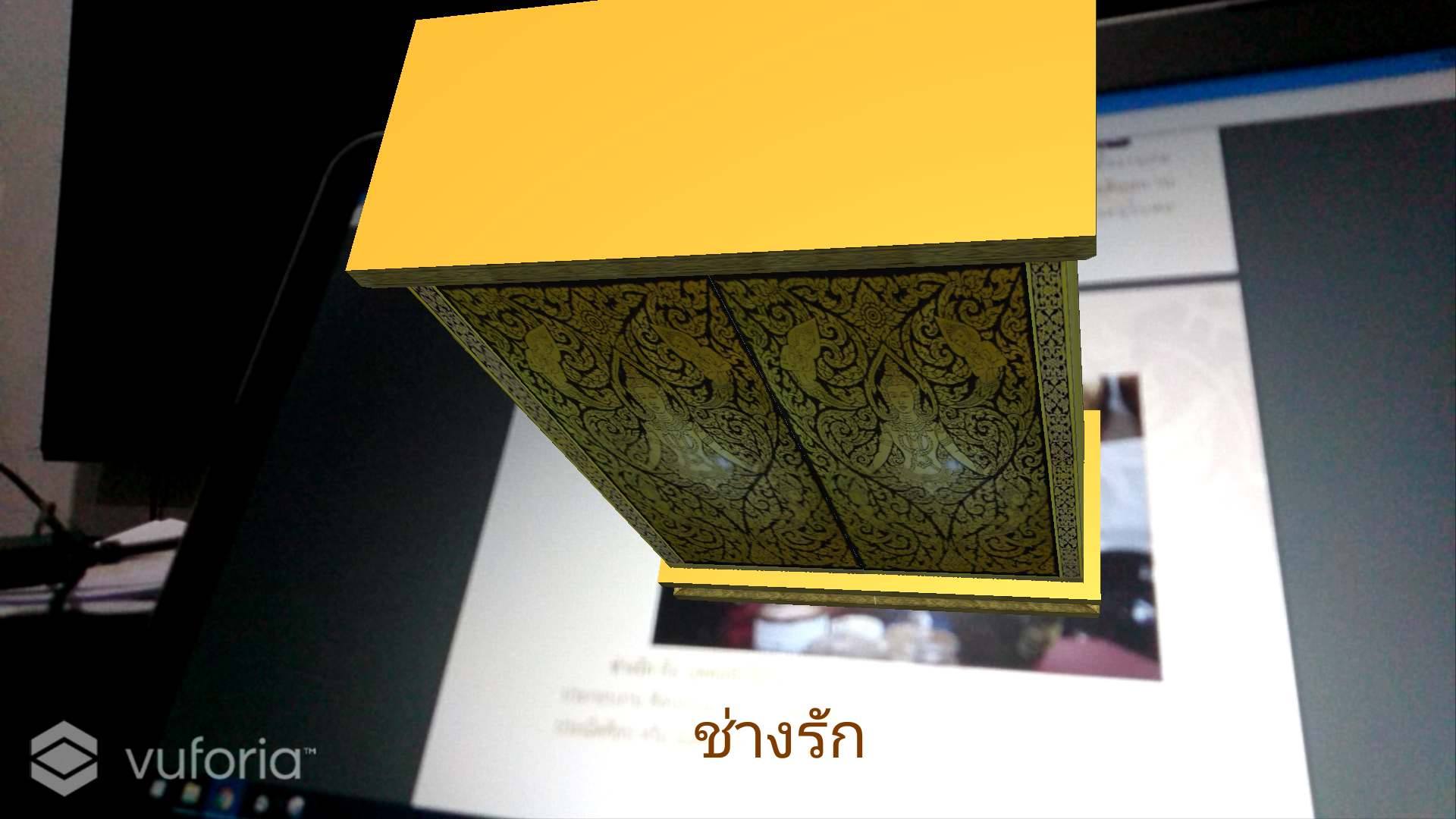 ภาพที่ 1.3  ส่วนแสดงชิ้นงานช่างสิบหมู่ที่เลือกมาในรูปแบบสร้างความจริงเสริม
การประชุมวิชาการระดับชาติและนานาชาติ งานเกษตรแฟร์ นนทรีอีสาน ประจำปี 2560  “นวัตกรรมและเทคโนโลยีเพื่อคุณภาพชีวิตและสังคมที่ยั่งยืน”
 (Innovation and Technology for Quality of Life and Sustainable Society)
หน้า 9
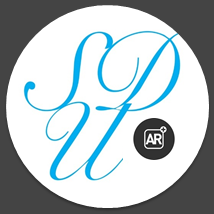 ผลการทดลอง
ตอนที่ 2 ผลการทดสอบประสิทธิภาพการใช้งานของโมบายแอปพลิเคชัน
ตารางที่ 1 ผลการทดสอบประสิทธิภาพการใช้งานของโมบายแอปพลิเคชัน
หน้า 10
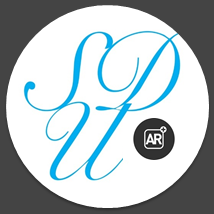 ผลการทดลอง
ตอนที่ 3 ส่วนของผลของการประเมินจากผู้เชี่ยวชาญและผู้ใช้งานทั่วไป
ตารางที่ 2 ความพึงพอใจที่มีต่อโมบายแอปพลิเคชันของผู้เชี่ยวชาญด้านต่าง ๆ ทั้ง 5 คน ประกอบด้วย 
ผู้เชี่ยวชาญด้านวิเคราะห์และออกแบบระบบ 1 คน ผู้เชี่ยวชาญด้านเทคโนโลยีสื่อประสมและการพัฒนาเกม 2 คน 
และผู้เชี่ยวชาญด้านการพัฒนาซอฟต์แวร์ 2 คน
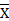 หน้า 11
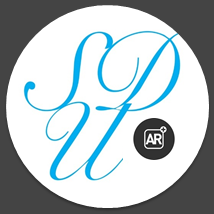 ผลการทดลอง
ตอนที่ 3 ส่วนของผลของการประเมินจากผู้เชี่ยวชาญและผู้ใช้งานทั่วไป
ตารางที่ 3 ความพึงพอใจที่มีต่อโมบายแอปพลิเคชันของผู้ใช้งานทั่วไป จำนวน 30 คน
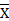 หน้า 12
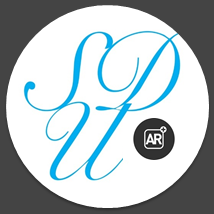 สรุป
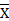 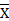 การประชุมวิชาการระดับชาติและนานาชาติ งานเกษตรแฟร์ นนทรีอีสาน ประจำปี 2560  “นวัตกรรมและเทคโนโลยีเพื่อคุณภาพชีวิตและสังคมที่ยั่งยืน”
 (Innovation and Technology for Quality of Life and Sustainable Society)
หน้า 13
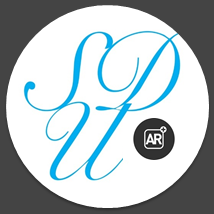 ผลการศึกษาและการอภิปรายผล
การประชุมวิชาการระดับชาติและนานาชาติ งานเกษตรแฟร์ นนทรีอีสาน ประจำปี 2560  “นวัตกรรมและเทคโนโลยีเพื่อคุณภาพชีวิตและสังคมที่ยั่งยืน”
 (Innovation and Technology for Quality of Life and Sustainable Society)
หน้า 14
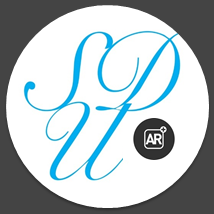 ผลการศึกษาและการอภิปรายผล
การประชุมวิชาการระดับชาติและนานาชาติ งานเกษตรแฟร์ นนทรีอีสาน ประจำปี 2560  “นวัตกรรมและเทคโนโลยีเพื่อคุณภาพชีวิตและสังคมที่ยั่งยืน”
 (Innovation and Technology for Quality of Life and Sustainable Society)
หน้า 15
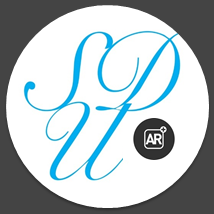 กิตติกรรมประกาศ
การประชุมวิชาการระดับชาติและนานาชาติ งานเกษตรแฟร์ นนทรีอีสาน ประจำปี 2560  “นวัตกรรมและเทคโนโลยีเพื่อคุณภาพชีวิตและสังคมที่ยั่งยืน”
 (Innovation and Technology for Quality of Life and Sustainable Society)
หน้า 16
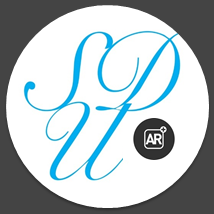 เอกสารอ้างอิง
การประชุมวิชาการระดับชาติและนานาชาติ งานเกษตรแฟร์ นนทรีอีสาน ประจำปี 2560  “นวัตกรรมและเทคโนโลยีเพื่อคุณภาพชีวิตและสังคมที่ยั่งยืน”
 (Innovation and Technology for Quality of Life and Sustainable Society)
หน้า 17
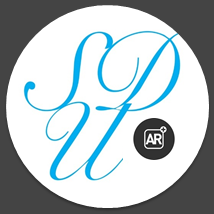 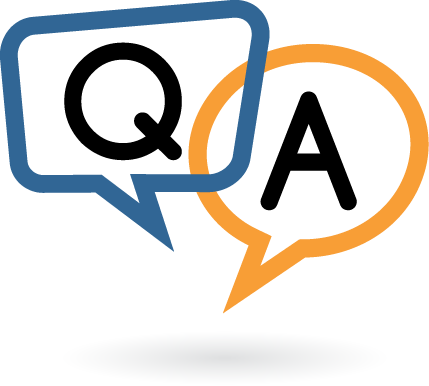 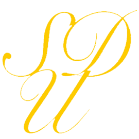 จบการนำเสนอ
หน้า 18